统编版五年级上册第一单元
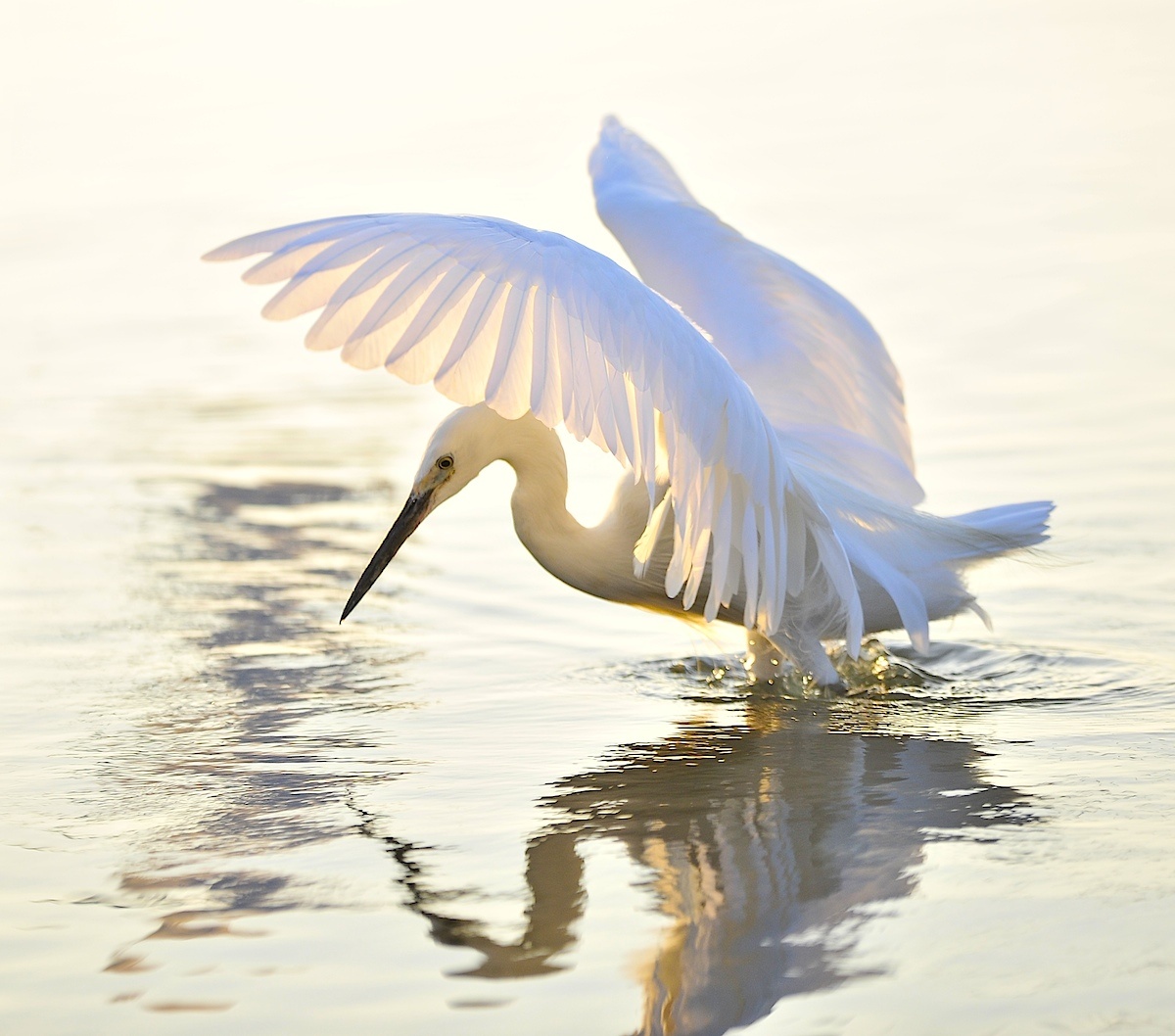 白   鹭
执教：赵岩  河北省承德市宽城满族自治县第三小学
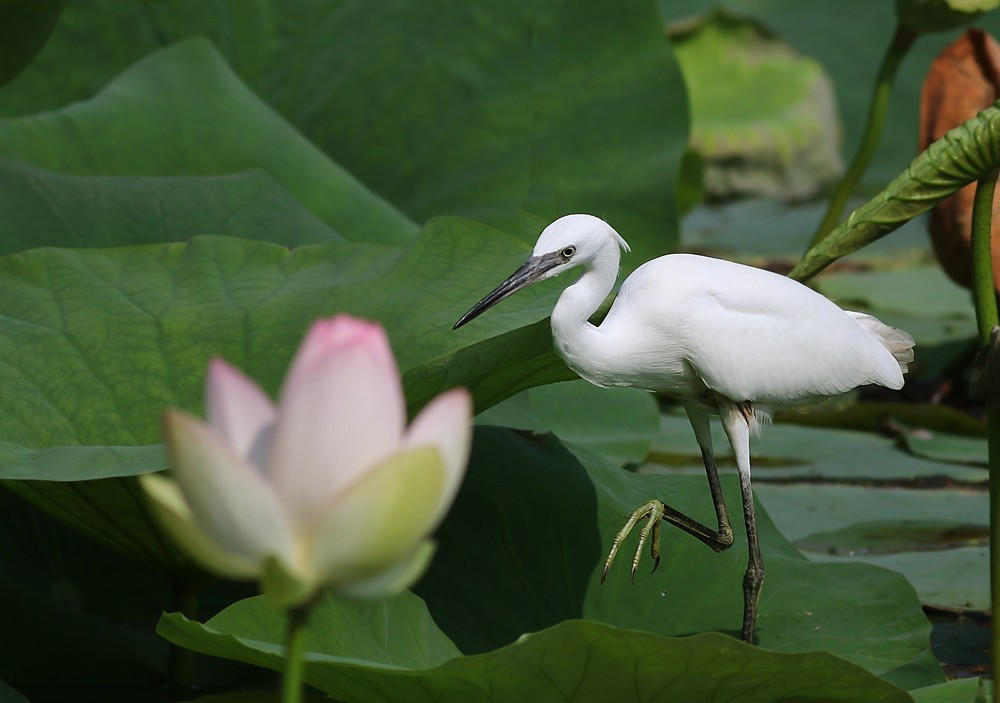 白鹭鸶
            唐 李白
     白 鹭 下 秋 水，
     孤 飞 如 坠 霜。
     心 闲 且 未 去，
     独 立 沙 洲 傍。
师：一只孤独的白鹭鸶，欲下到秋天寒冷的河水中        
    捕鱼喝水。      
生：白鹭下秋水，
师：孤独的身影像一片飘落的霜雪。
生：孤飞如坠霜。
师：一副悠闲自在的样子，似乎还不想急着离开。
生：心闲且未去，
师：独立在沙滩的边缘。
生：独立沙洲傍。
白鹭鸶
            唐 李白
     白 鹭 下 秋 水，
     孤 飞 如 坠 霜。
     心 闲 且 未 去，
     独 立 沙 洲 傍。
鹭  鸶
         唐 杜牧
  雪衣雪发青玉嘴，
  群捕鱼儿溪影中。
  惊飞远映碧山去，
  一树梨花落晚风。
师：多美的近景啊！
生：雪衣雪发青玉嘴，
    群捕鱼儿溪影中。
师：多美的远景啊！
生：惊飞远映碧山去，
师：多美的想象啊！
生：一树梨花落晚风。
鹭  鸶
            唐 杜牧
  男：雪衣雪发青玉嘴，
  女：群捕鱼儿溪影中。
  男：惊飞远映碧山去，
  女：一树梨花落晚风。
师：白鹭是一首精巧的诗。
生：白鹭是一首精巧的诗。
师：白鹭实在是一首诗，一首韵在骨      
    子里的散文诗。
生：白鹭实在是一首诗，一首韵在骨
    子里的散文诗。
白鹭是一首精巧的诗。
交流提示：课文第___自然段描绘的是____图。
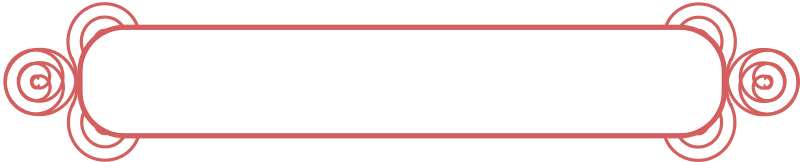 自学提示  批注阅读
选择你最喜欢的一幅画面，认真品读，从哪些重点词句中能体会到“白鹭是一首精巧的诗”？从画面、意境、情感等方面批注你的感悟，并带着自己的感受读一读。
温馨提示：我最喜欢的画面是_____，我从_______(词或句）中，体会到__________。
4
2
3
1
白鹭实在是一首诗，
一首精巧的诗，
一首韵在骨子里的散文诗。
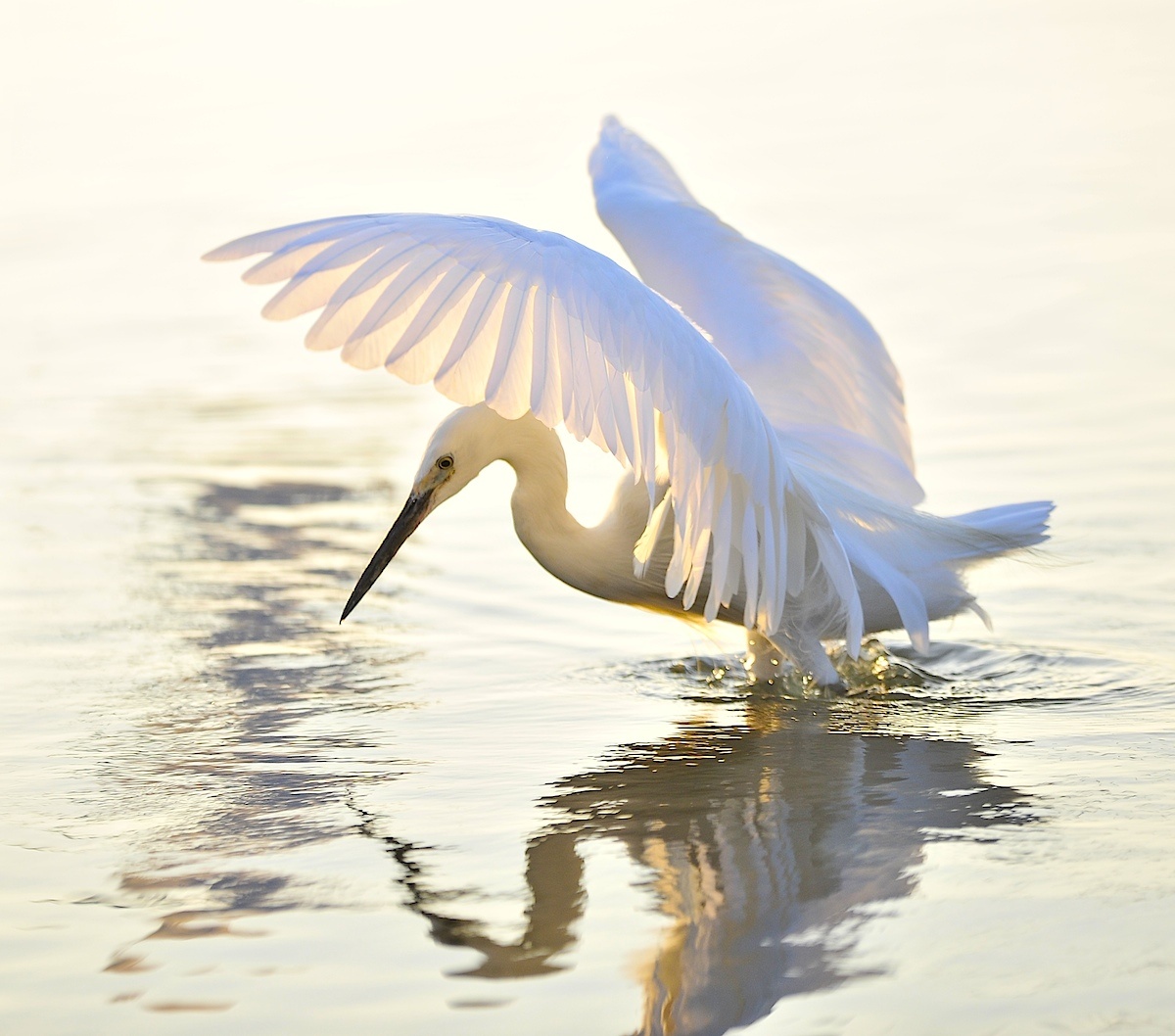 白鹭实在是一首诗，
一首（     ）的诗，
一首（           ）的散文诗。
精巧
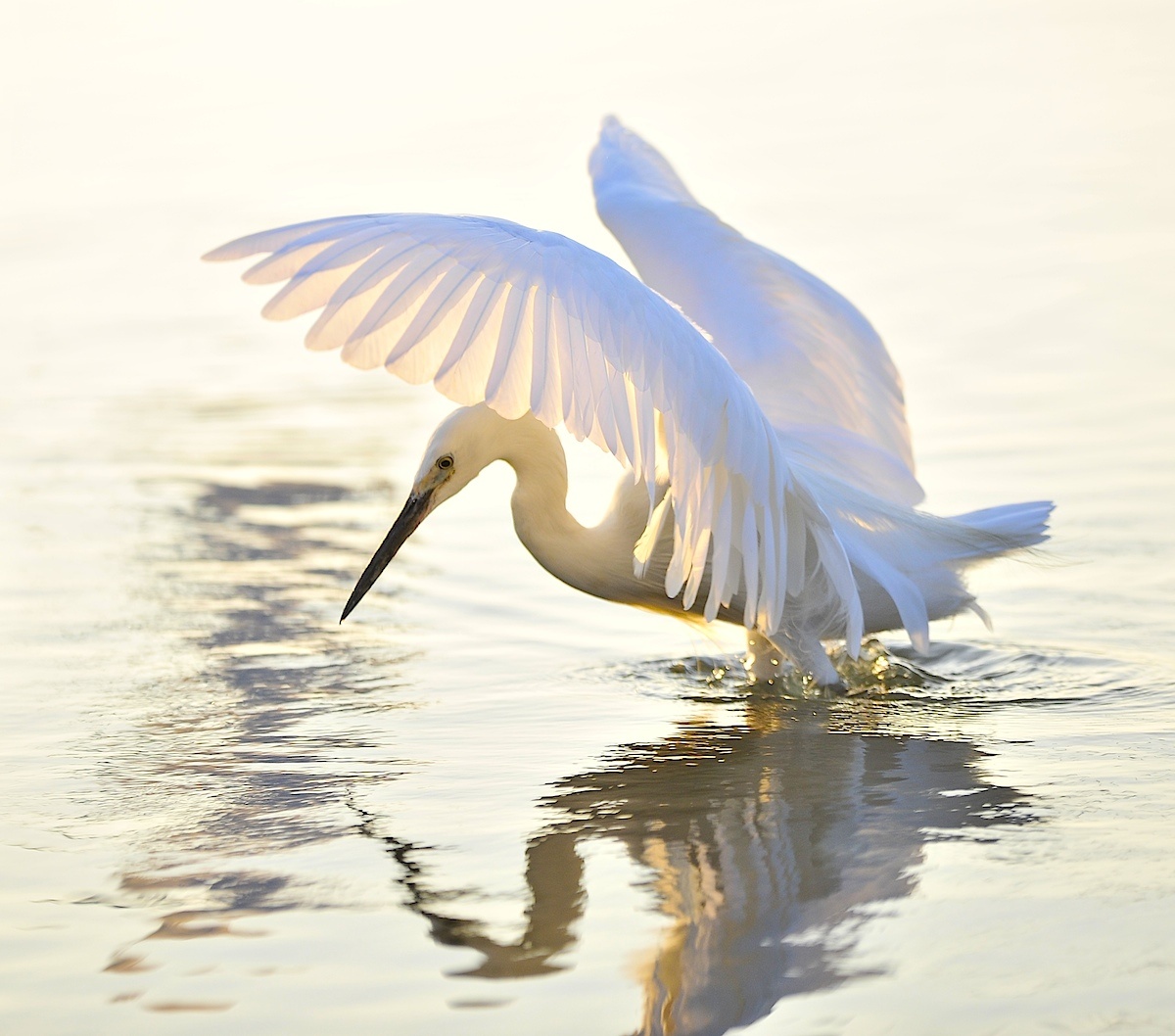 韵在骨子里
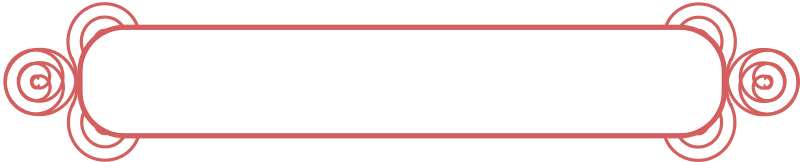 自学提示  批注阅读
默读《新主题阅读》对对读《鸽子》，根据表格的提示，找出鸽子的特点，用“____”划出来。再想一想，作者借助鸽子抒发了怎样的情感？
推荐阅读：
《石榴》——郭沫若
    《贝壳》——席慕蓉
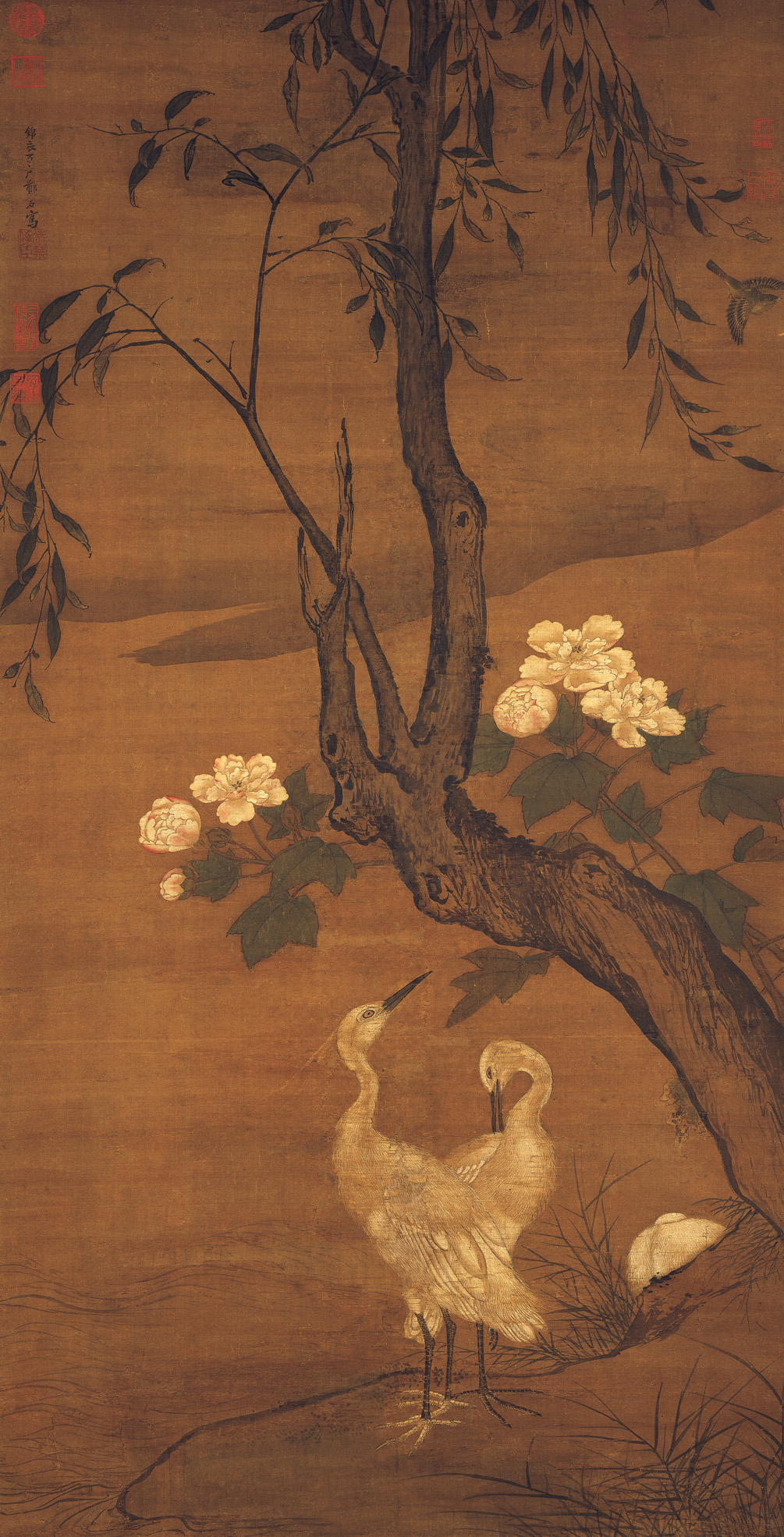 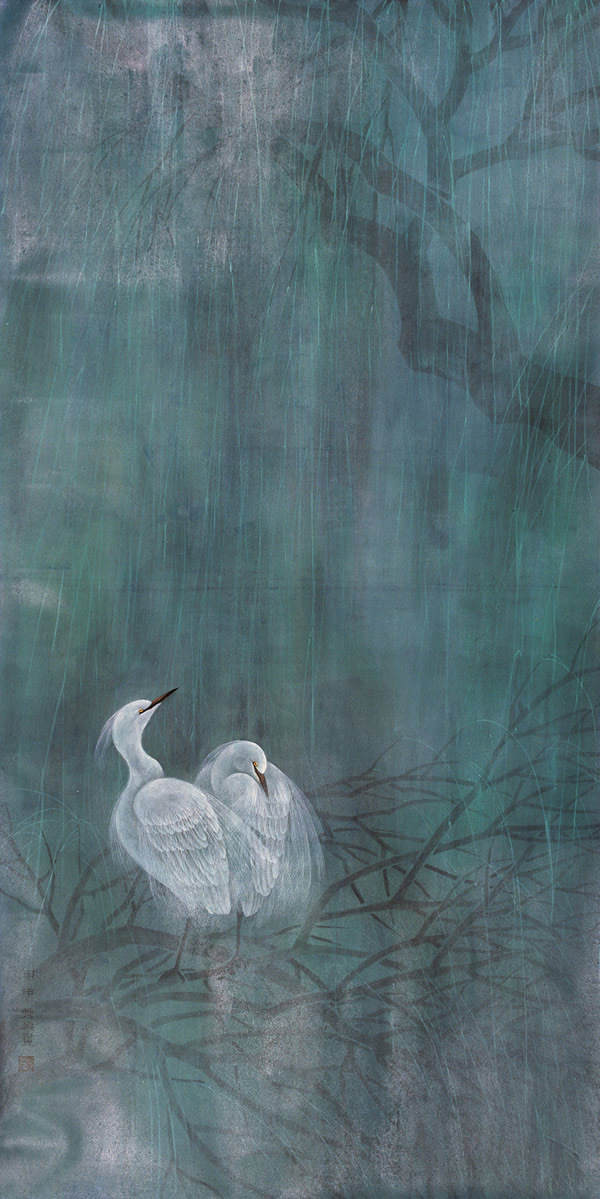 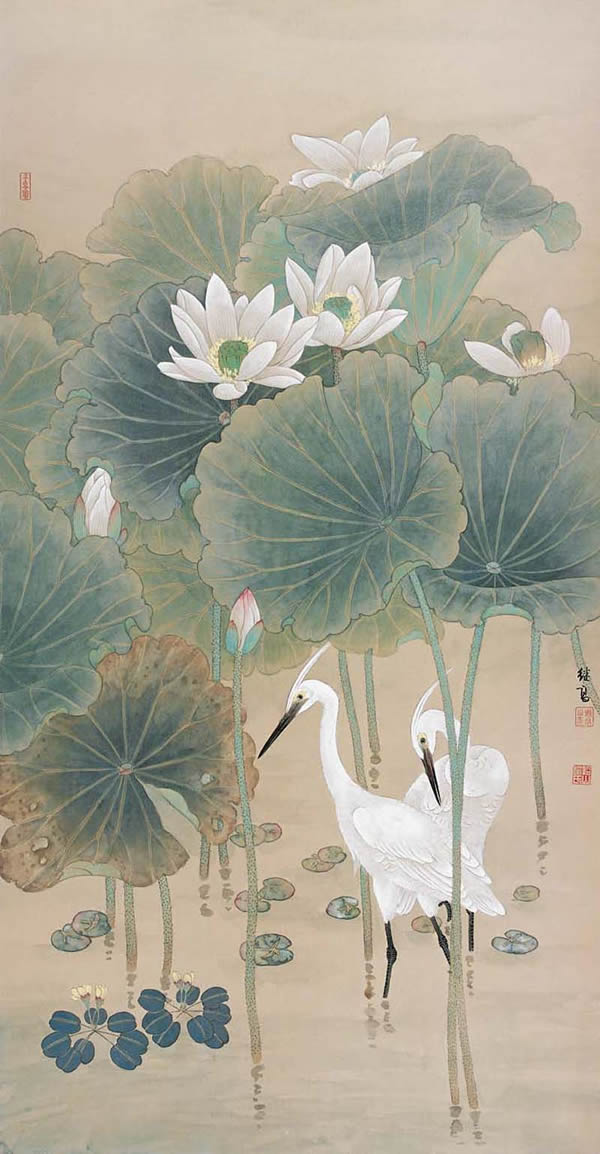 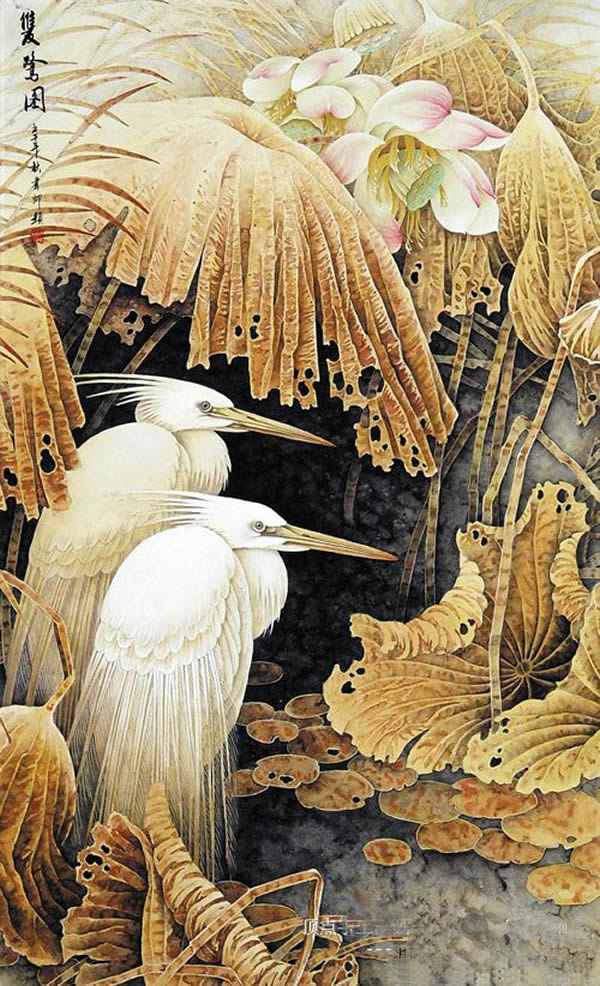 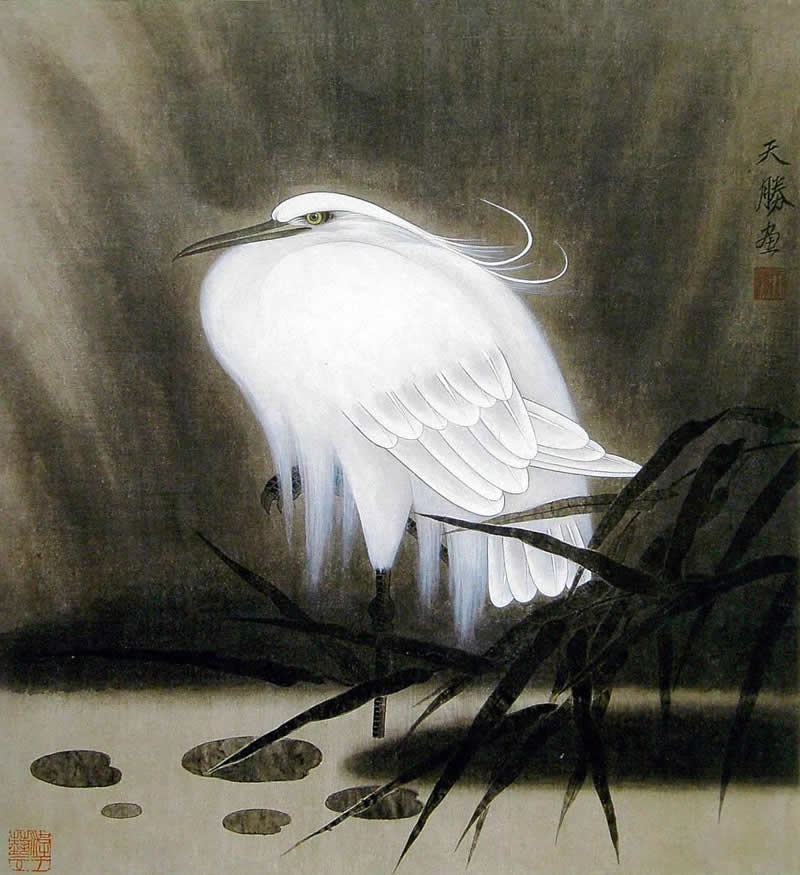 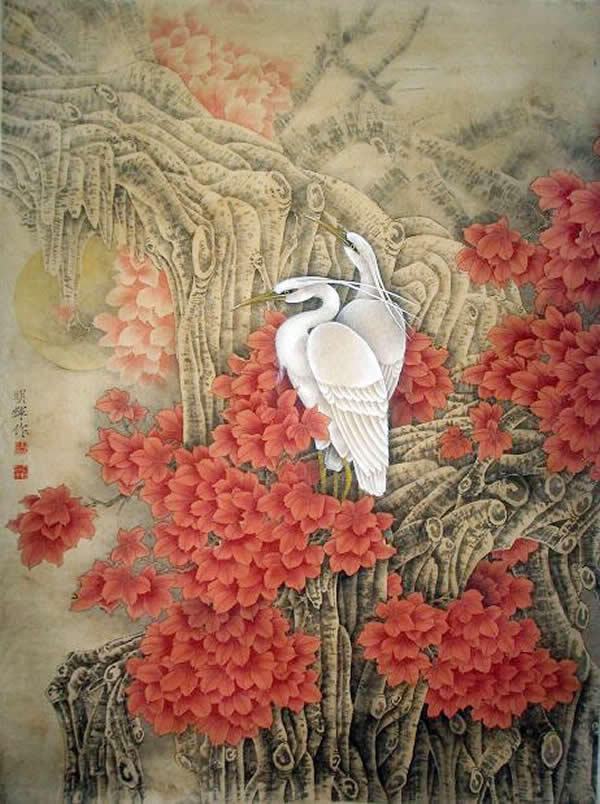 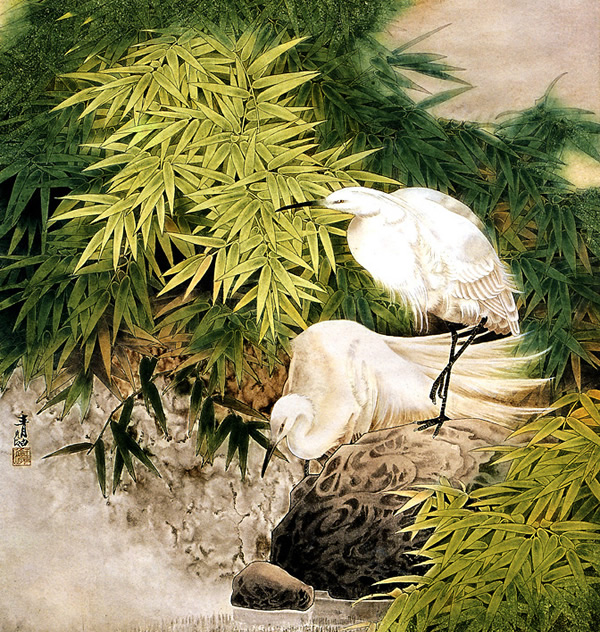 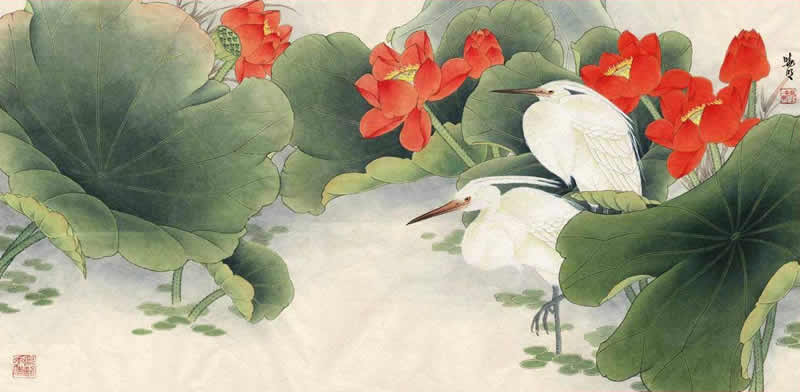 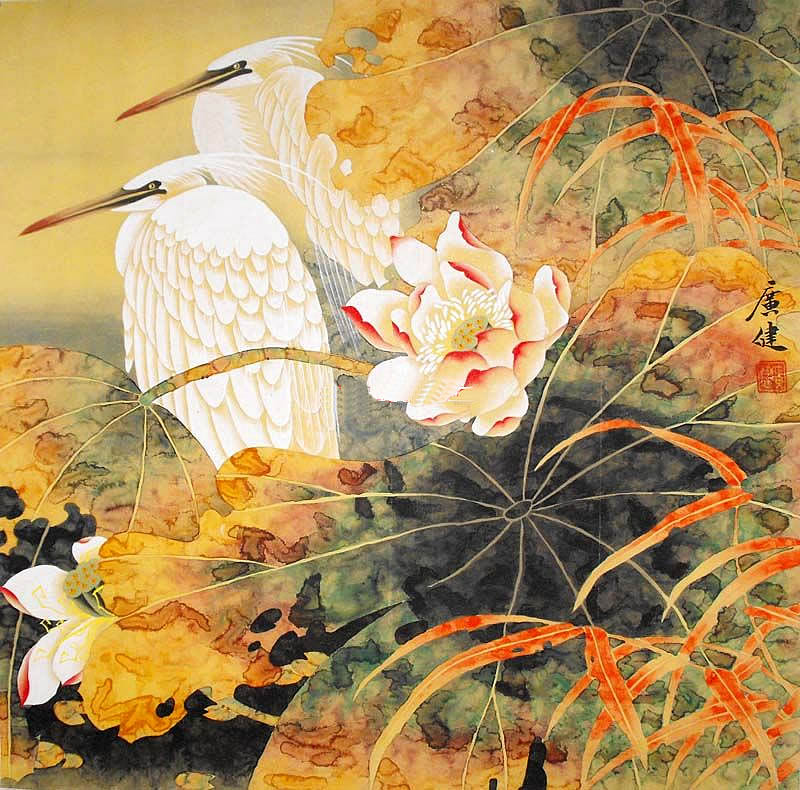 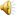